Introduction of “GEOTEX TAIWAN”
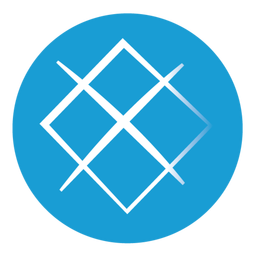 The best website for offering all of the related medical products for Covid-19.
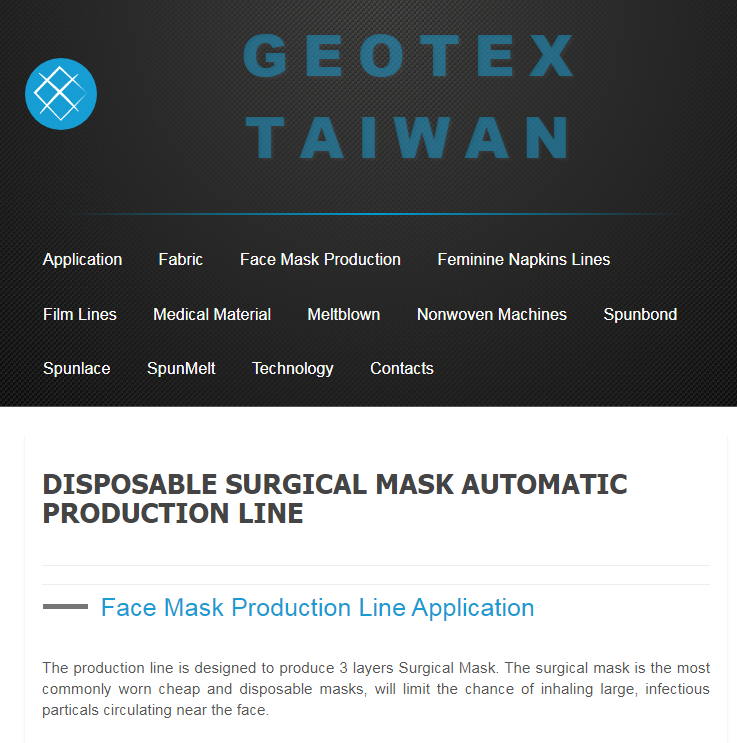 New direction,New project
High Google rankings on the first page
All the solutions for end-to-end service  
Professional manufacturers in the medical industry
https://www.geotex.tw/
New products, protecting from the virus
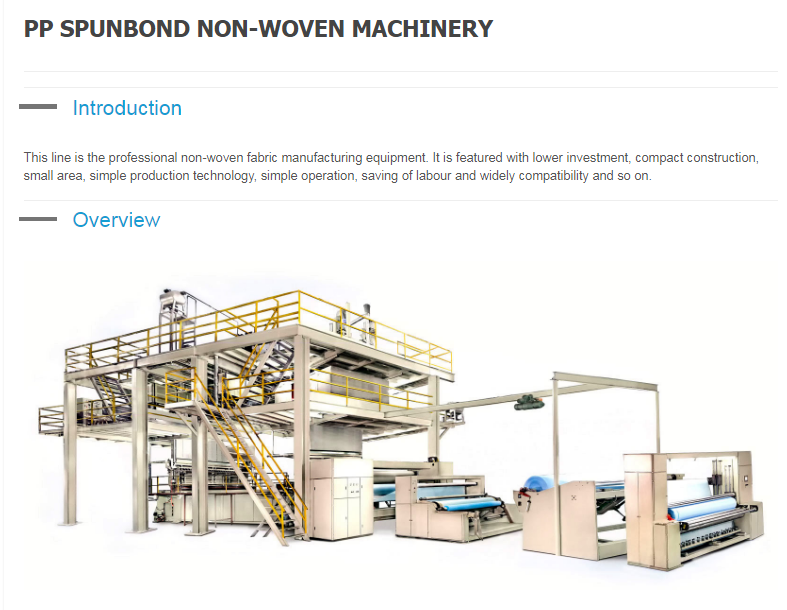 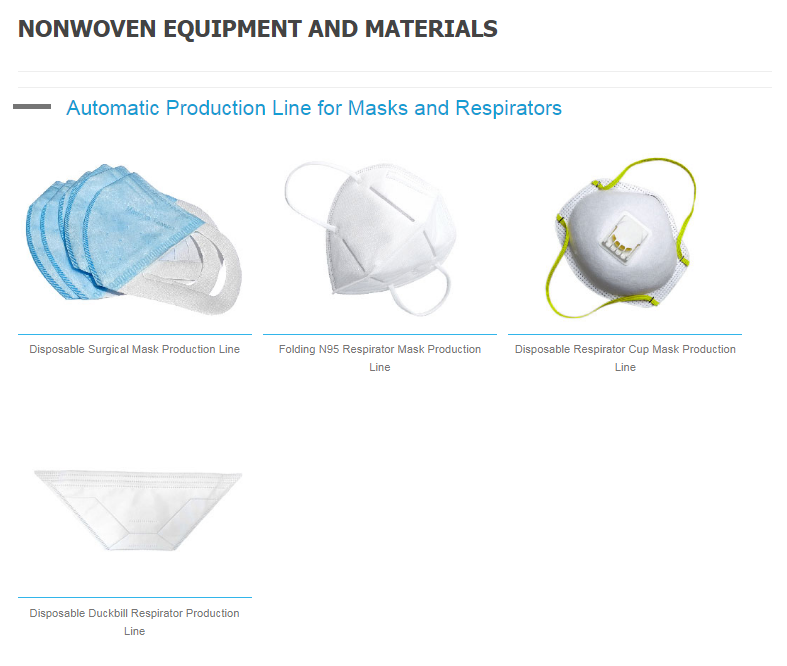 Our Offers from large-sized equipment to final products
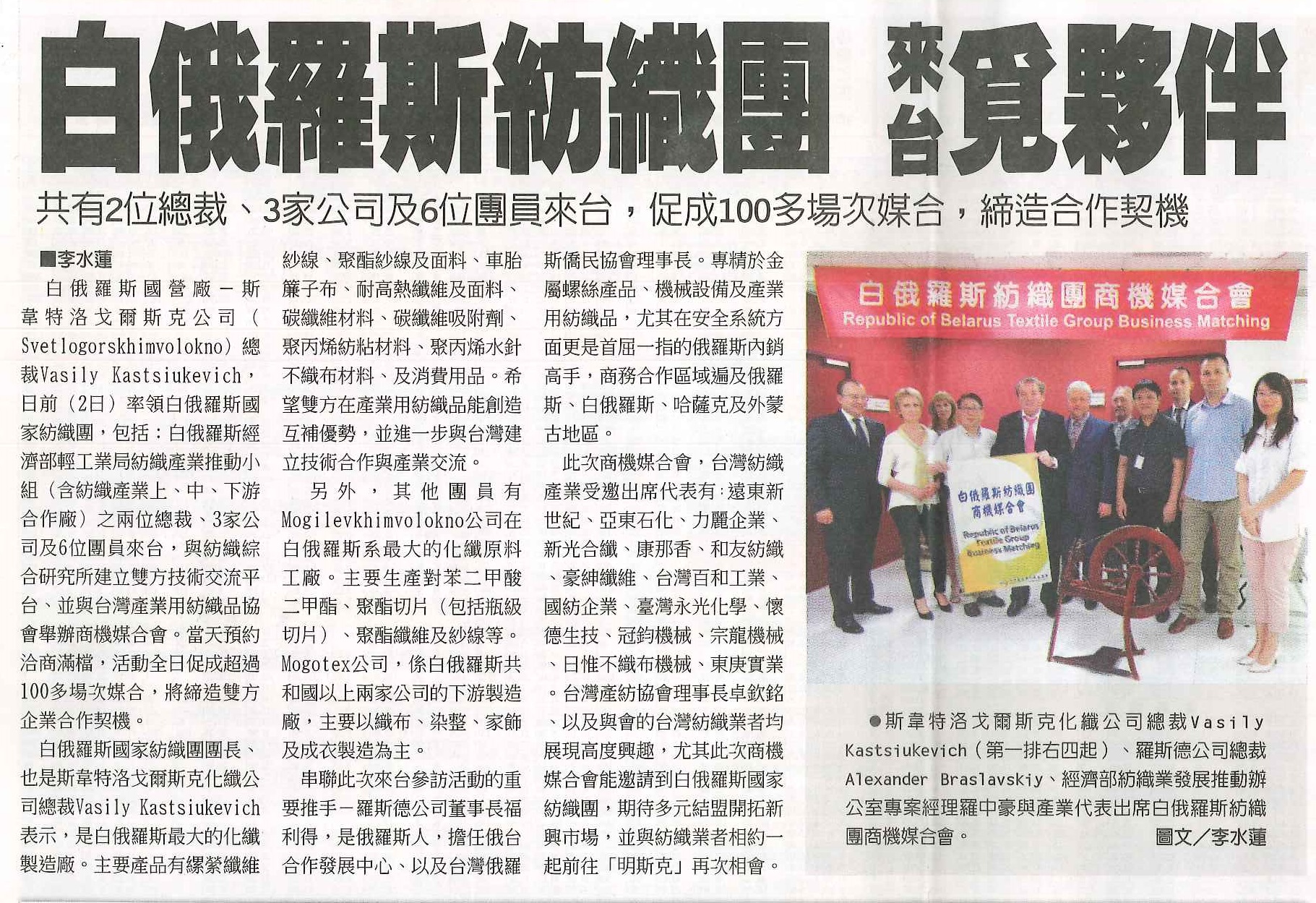 Completed cases in Belarus & in Russia
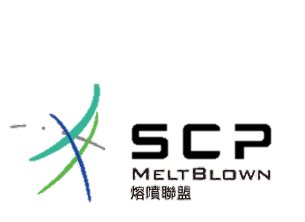 Spunlace laminator
Shuttle loom
Meltblown production line
Three beams SPUNBOND production line
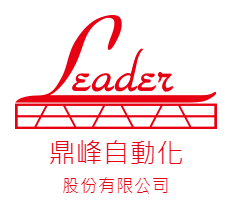 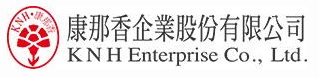 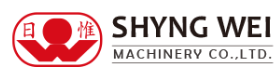 Our best business partners
Our target is to develop reliable partnership with our clients and pursue the long-term business collaboration.
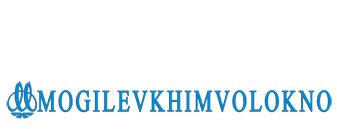 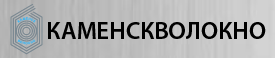 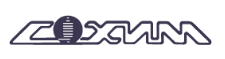 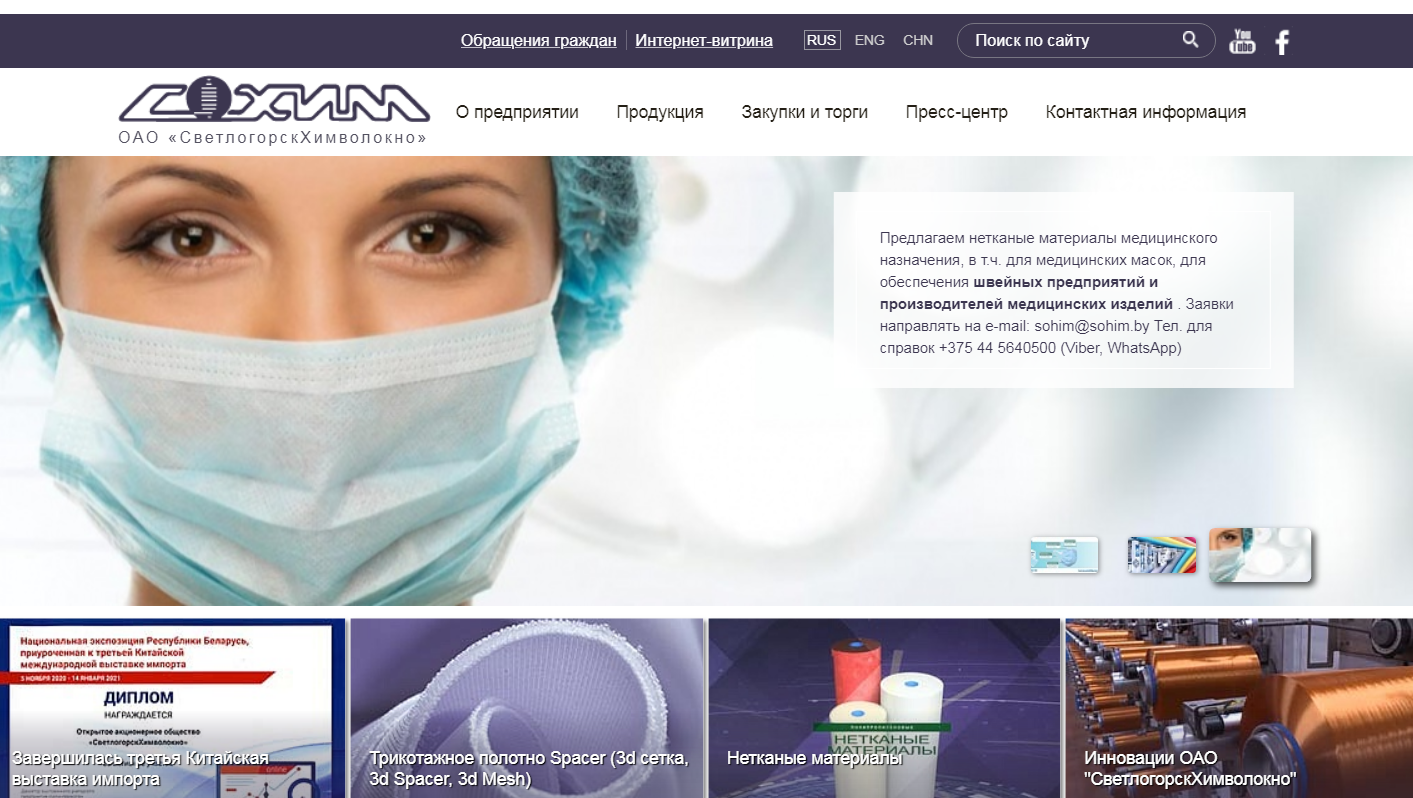 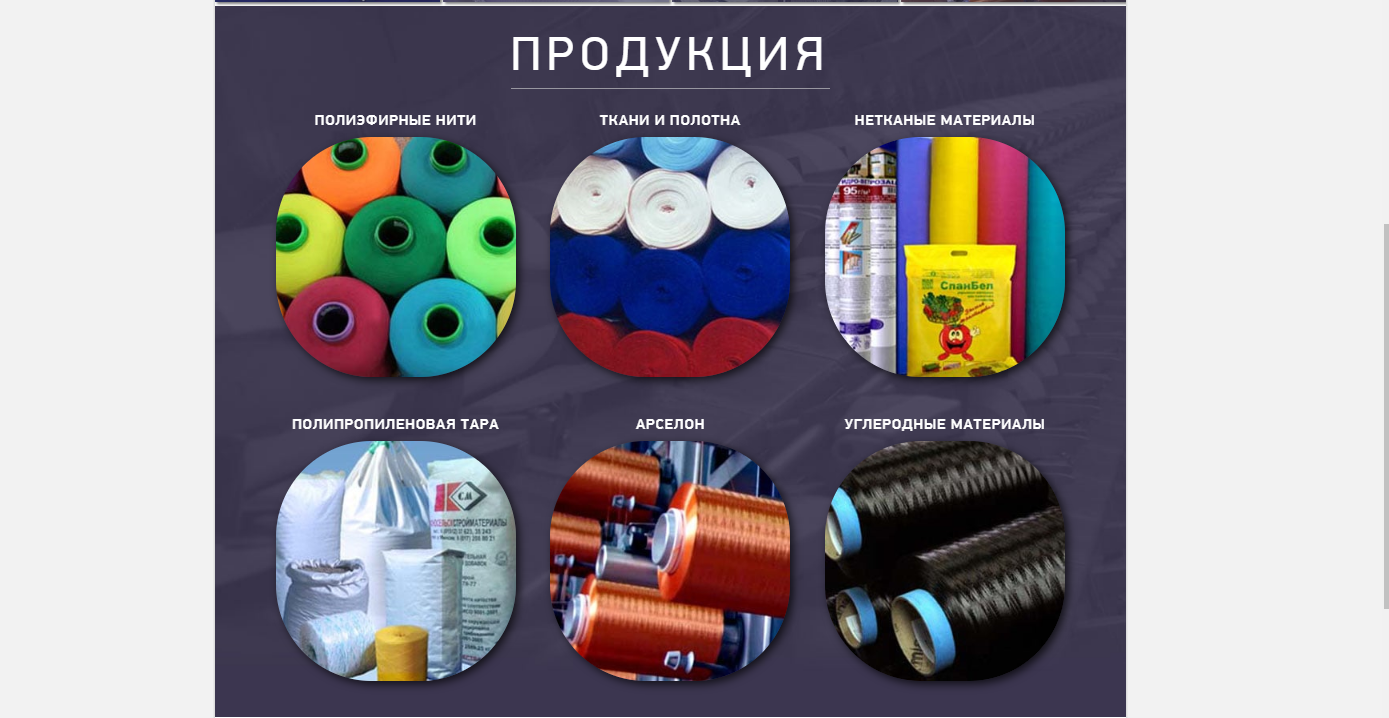 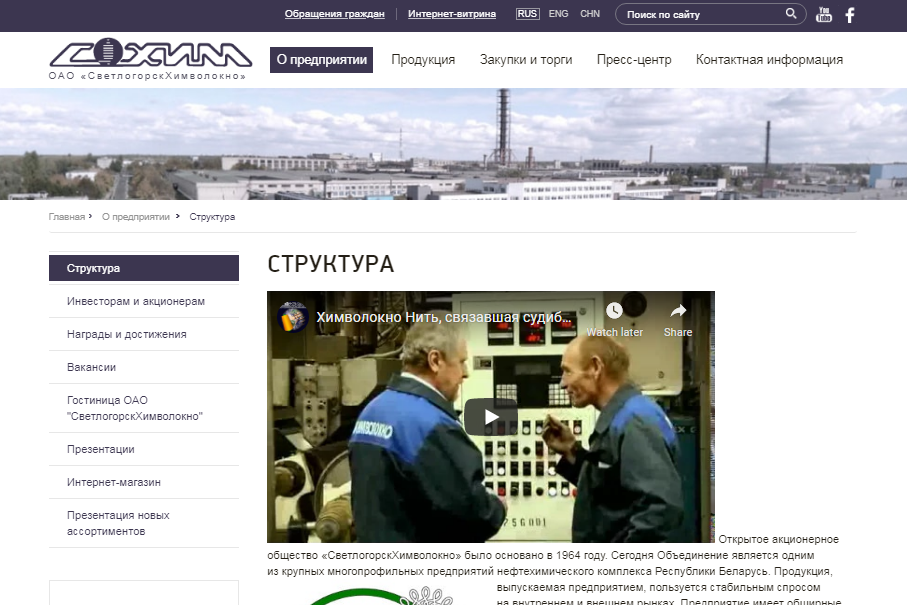 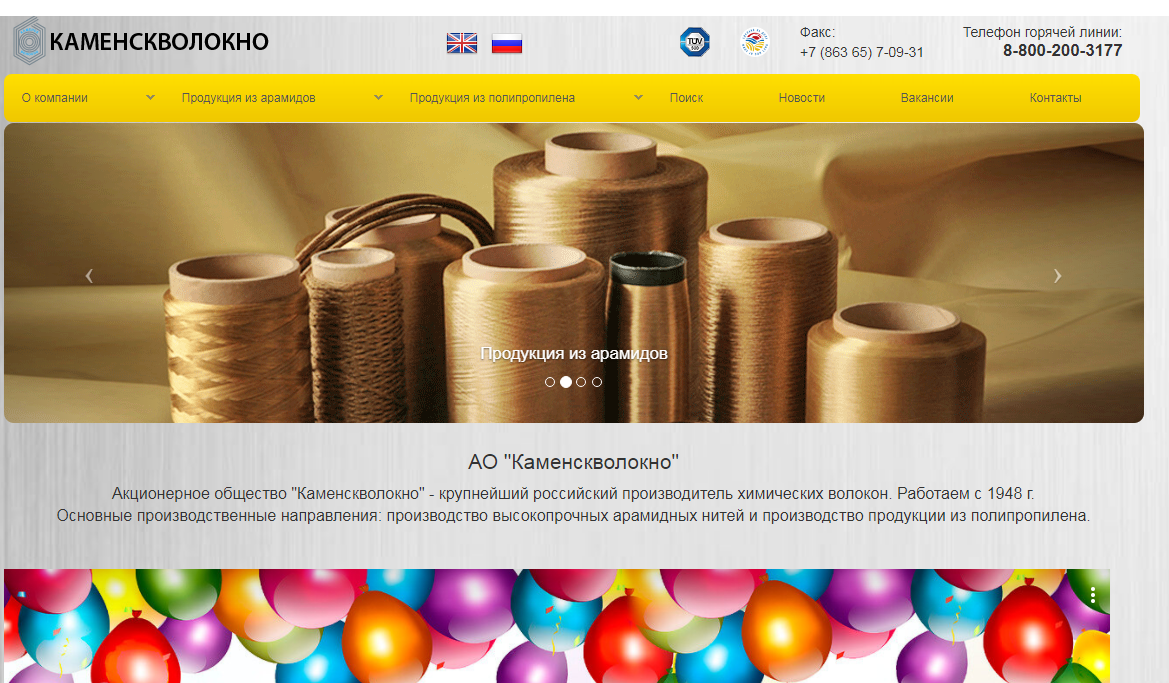 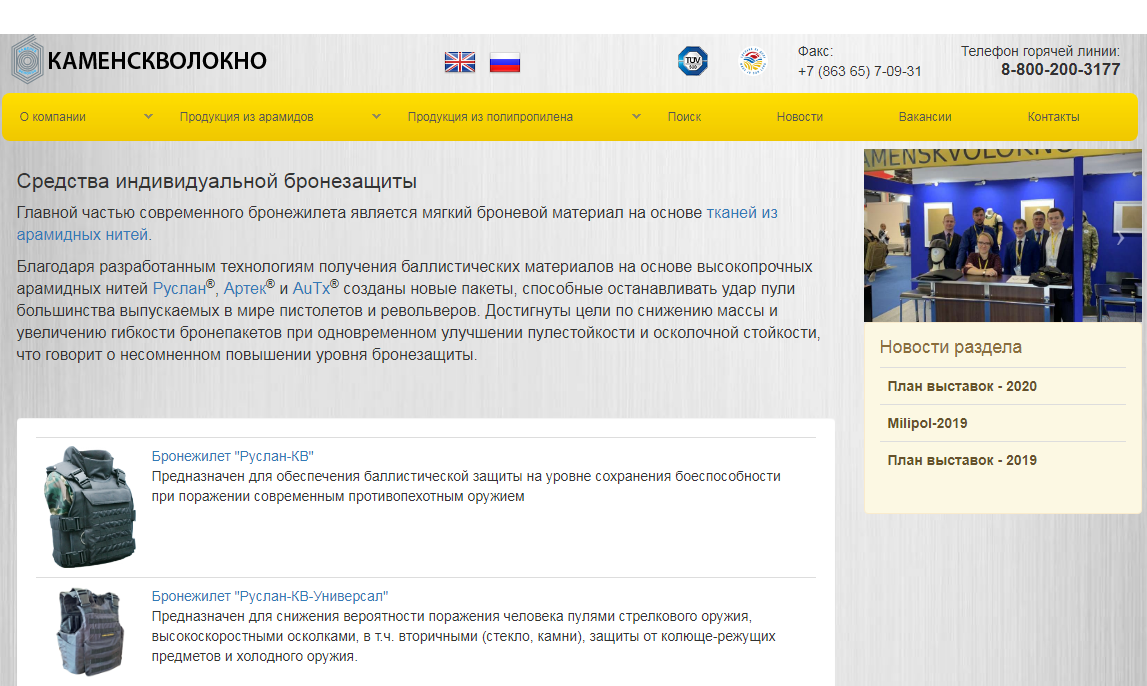 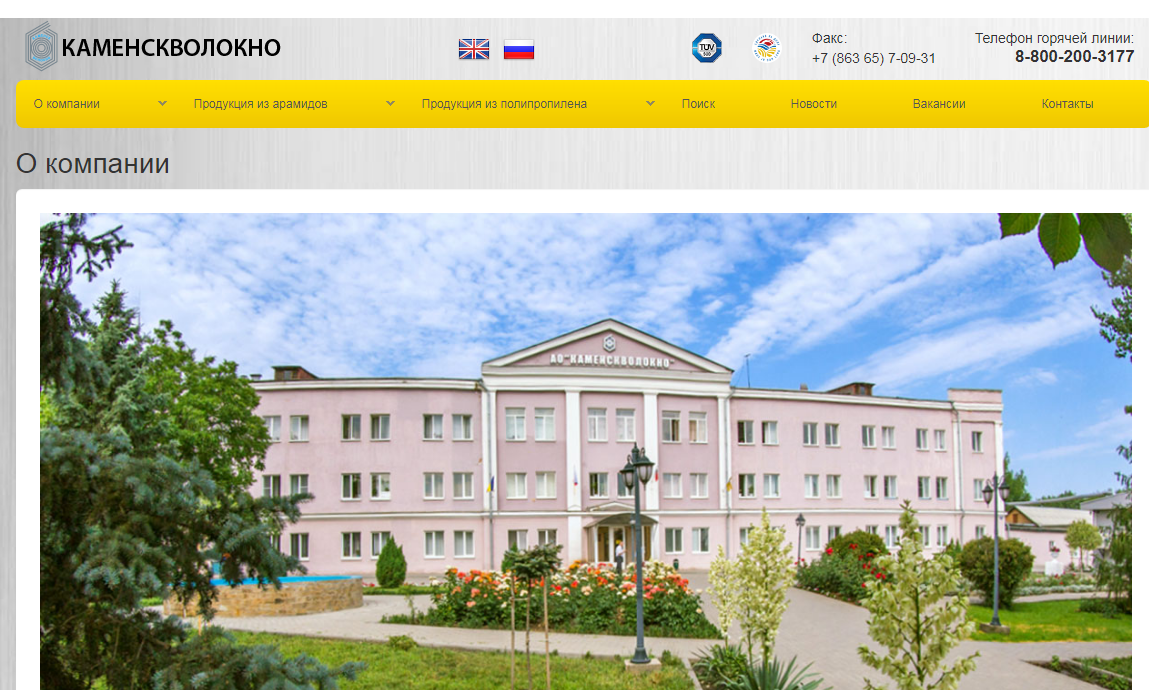 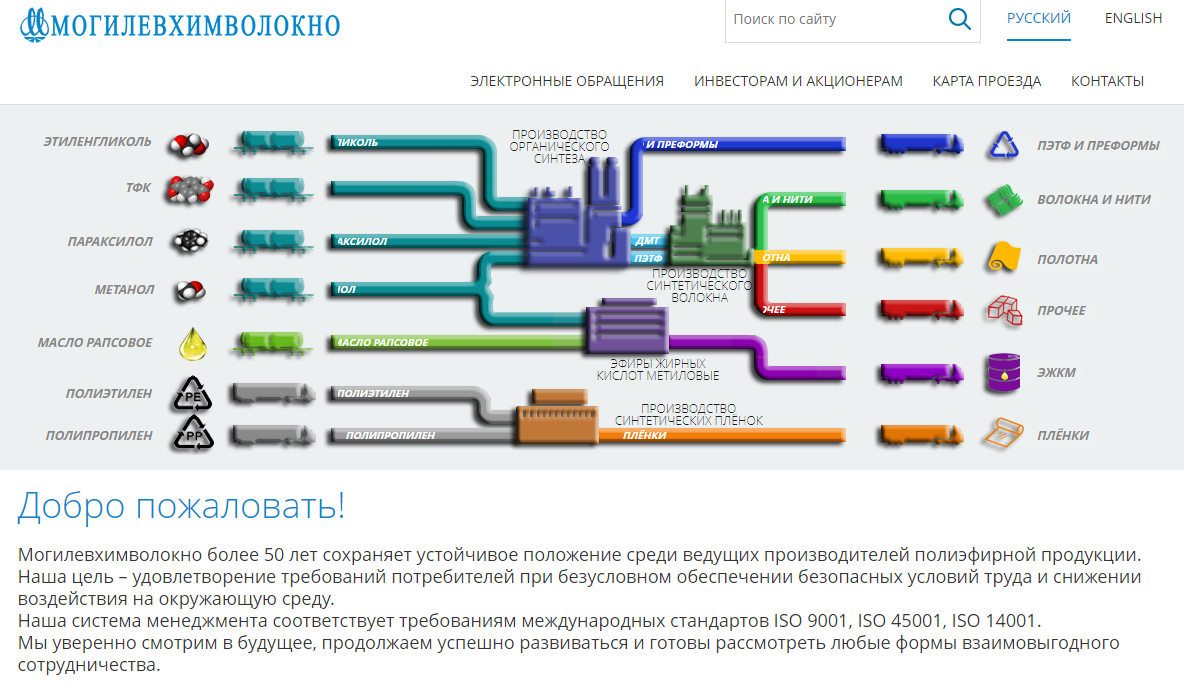 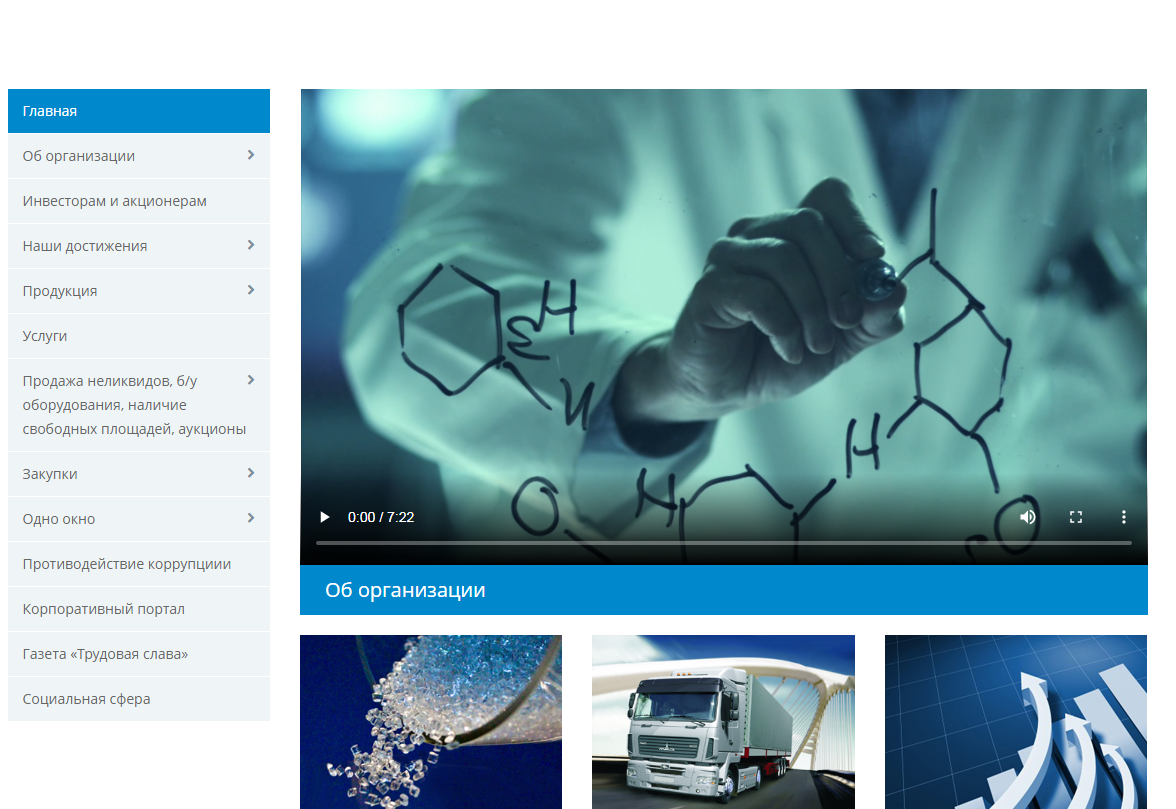 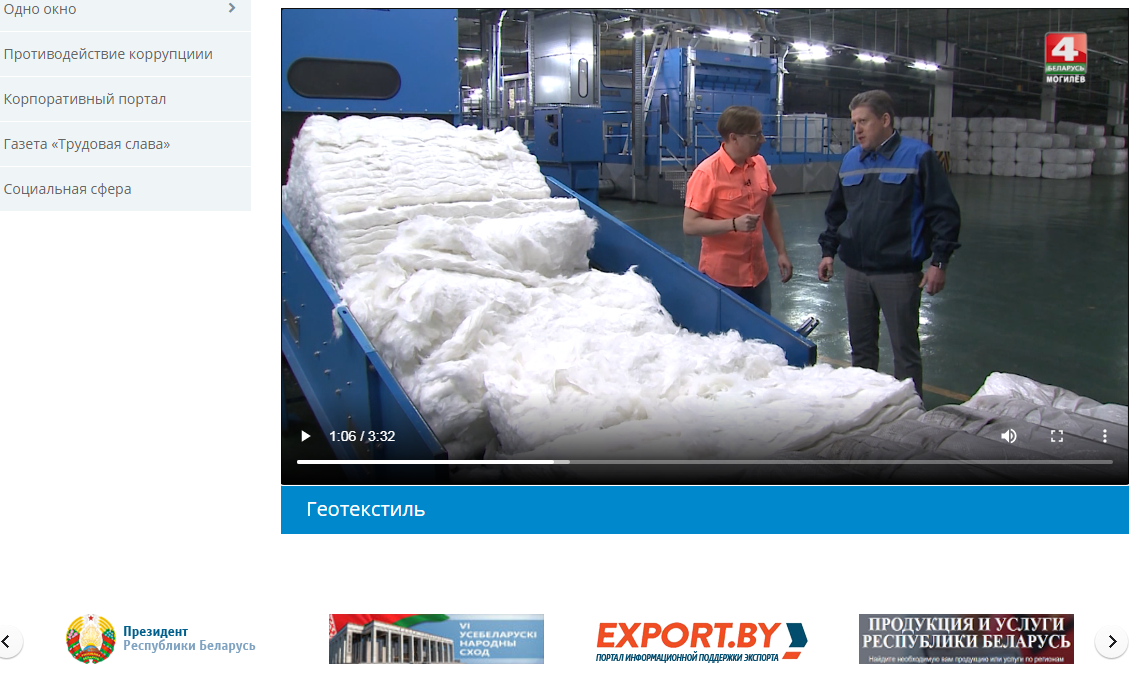 Contact person of Geotex Taiwan
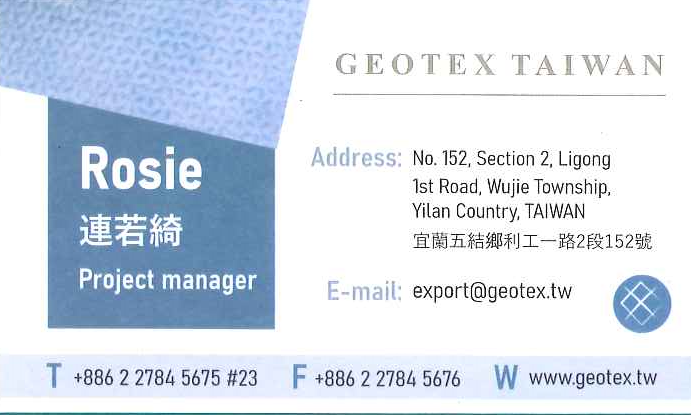 專案經理 Project Manager 連若綺 Rosie Lien TEL:+886 2 2784 5675 ext.23Email: export@geotex.tw
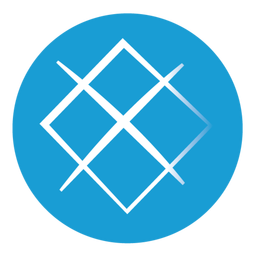 ─ Thank you for your listening! ─